延时符
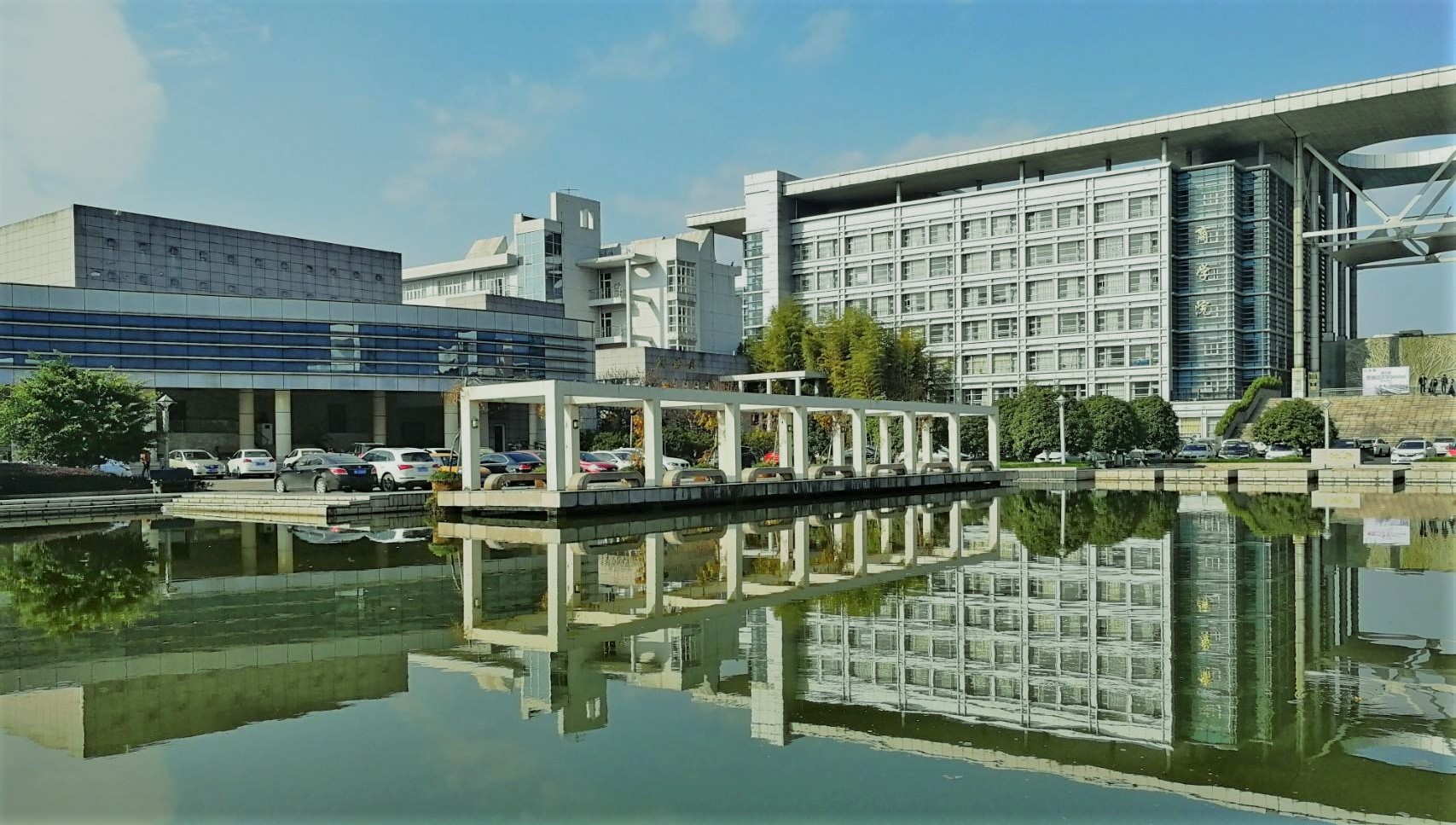 学习+符号：学习符号学研究进路
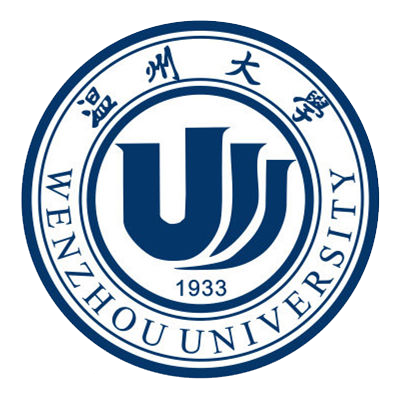 崔岐恩 、关宏俊 、马晓瑜
延时符
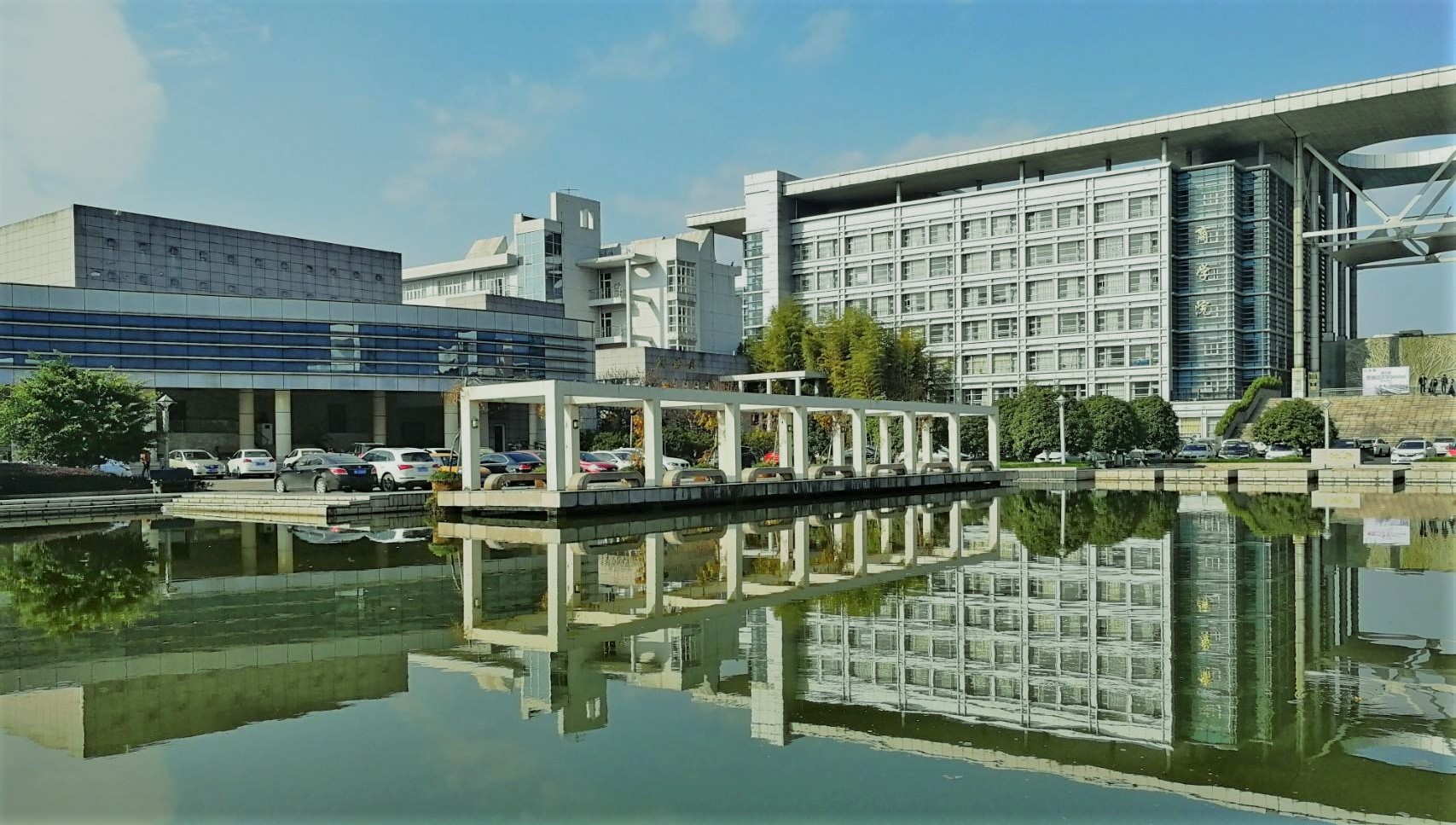 国内外已有学习研究
1
contents
学习符号学简述
2
学习符号学部分思想
3
结束语
4
延时符
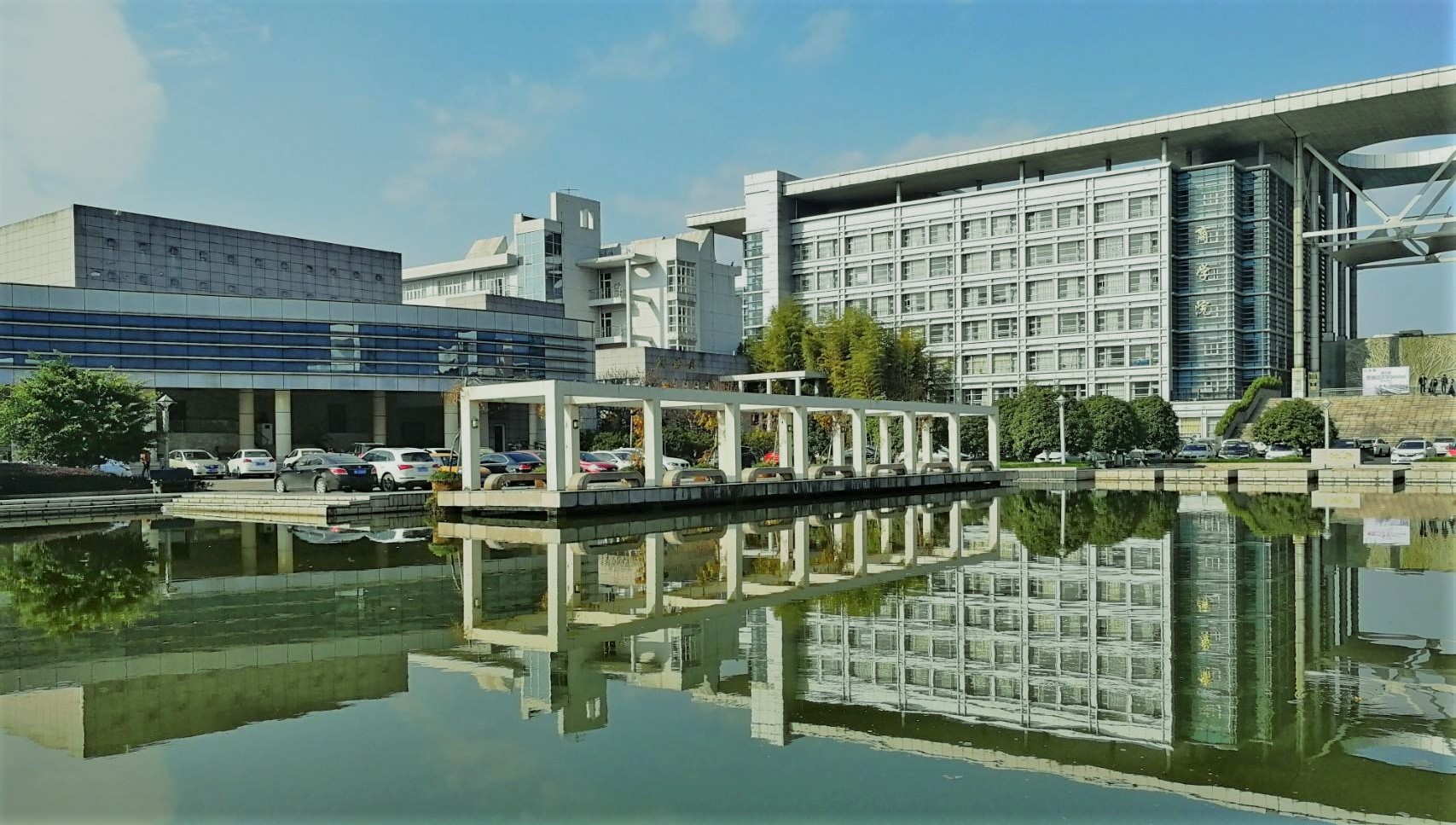 P
art
one
国内外已有学习研究
延时符
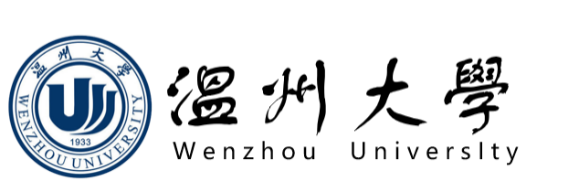 1、国内已有研究
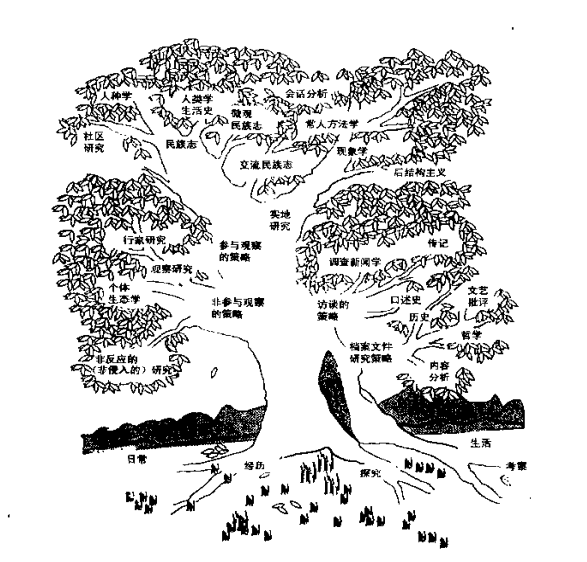 中国古代孔子——“学而时习之不亦说乎”，“学如逆水行舟不进则退”

1980年代，西安交通大学林毓锜教授——开始给大学生开设选修课程《大学学习学》

1987年8月18日于西安创立“全国大学学习科学研究会”——大学学习领域第一个学术组织
延时符
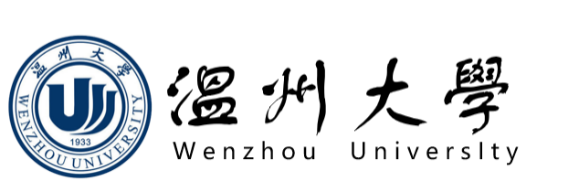 1 国外内已有研究
瑞士学者焦尔丹——提出学习的变构模型理论 (allosteric learning model)以解析学习本质。

学习者是其学习的“主建筑师”，但完全靠自己“重新发现”炼制知识的要素极其困难。

他的学习理论通过裴新宁教授引入到国内，这对于当前学习工具开发、学习环境设计、组织型学习和科学教育都有启发意义。
延时符
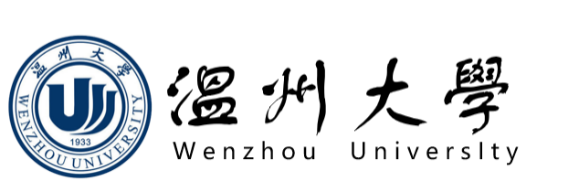 学习问题首先是心理学题材，最早可追溯至周朝《学记》
《礼记月令》
林崇德1999年著《学习心理学丛书》


学习问题第二个议题是人工智能和大数据
延时符
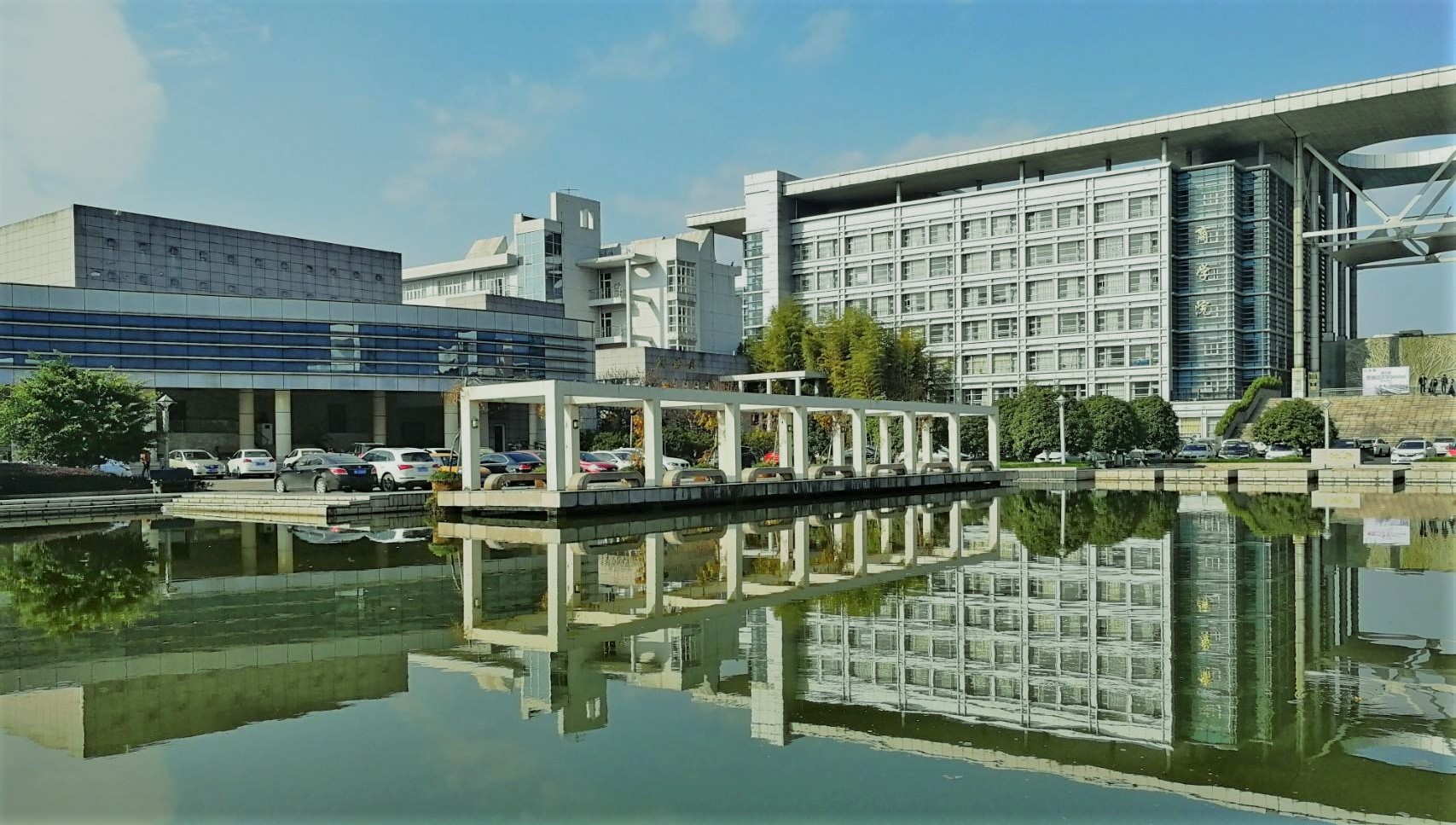 P
art
two
学习符号学简述
延时符
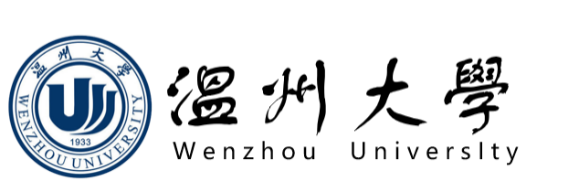 学习符号学简述
学习+符号= 符号学与学习学交叉融合


一是学习中的符号现象和规律；

二是符号学视域的学习本体论、认识论、方法论。
延时符
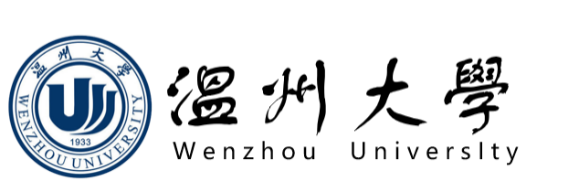 学习符号学简述
符号乃信息与意义的双重载体
信息是客观而不实在的存在形态，意义是主观而实在的存在形态。


二者集合体便是可以通约所有学科的公分母。
延时符
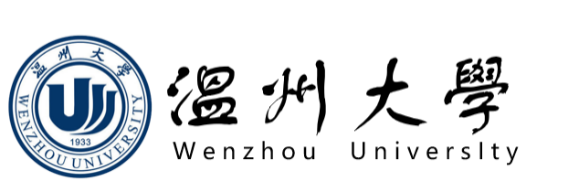 学习符号学简述
学习可分为两种：

一是广度学习——符号外延、横向多模态符号形式；

二是深度学习——符号内涵、纵向无穷衍义的符号意义。
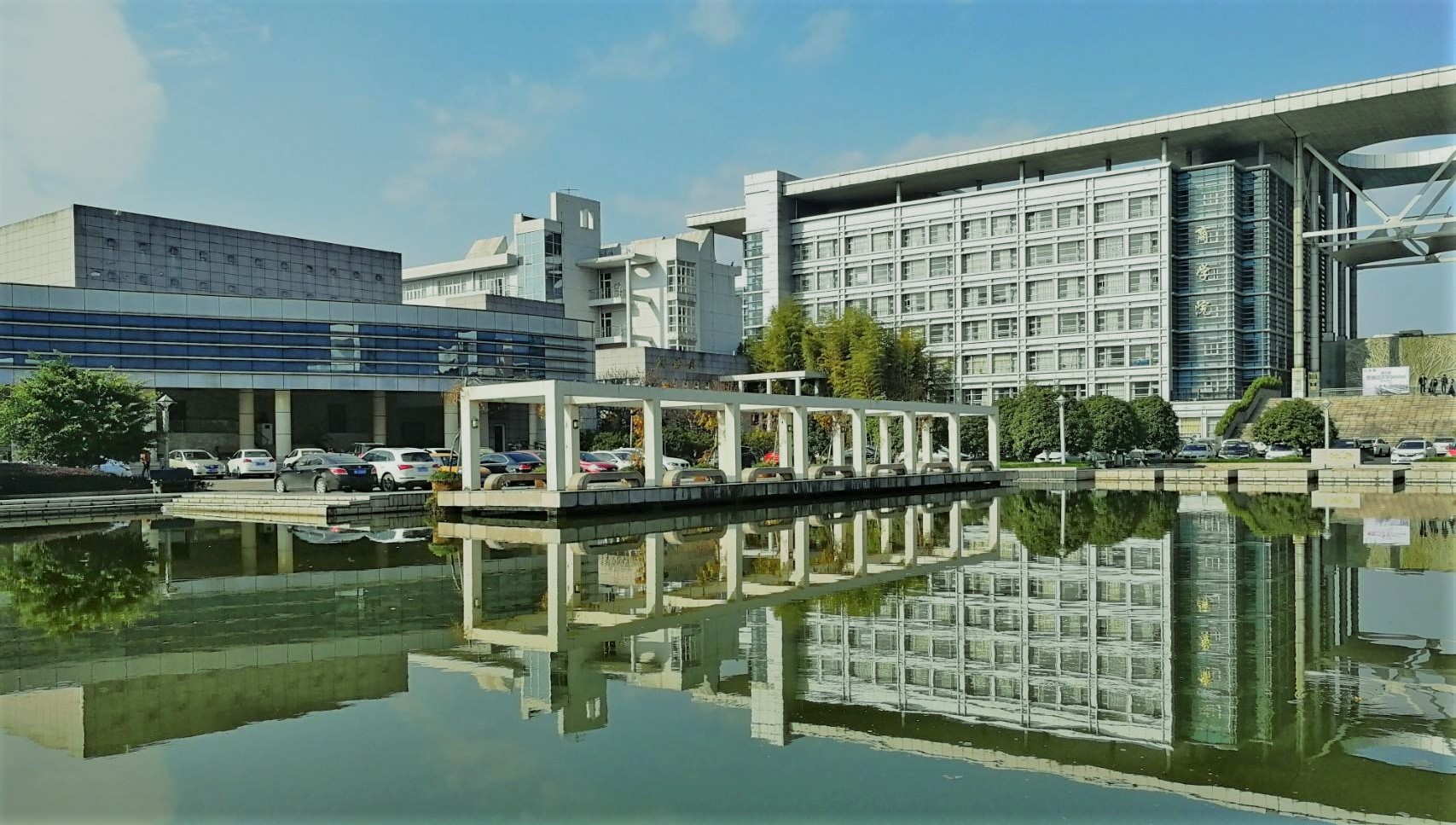 P
art
three
学习符号学部分思想
延时符
学习符号学部分思想
主题
学习即无穷开放和衍义
学习即生活生长
学习是先验存在意义的符号化
学习即符号交流互动
延时符
学习符号学部分思想
3.1 学习即生活生长

杜威：1916年《民主与教育》阐发“教育即生活； 学校即社会”。

学习即生活；学习即符号化。

泛符号论：符号以各种形式散布于人类和非人类世界，符号生长的过程和变化
习符号学部分思想
延时符
学习符号学部分思想
3.2 学习即符号交流互动

交流：信息与意义的流动，是符号与符号的相互转换。

师生作为意识主体，一旦发觉认知差，迫使意识向学习对象投出意向性以获得意义，进而运思理解、表达认知，促使主体向对方表达其认知差，并在回应中得到交流。
习符号学部分思想
延时符
学习符号学部分思想
3.3 学习即无穷开放和衍义

皮尔斯三元符号论：增加了不确定性的解释项，使得符号再现体（符形或能指）与对象（所指）之间不再是一一对应的线性关系，而是开放的、无穷衍义的多元映现关系。

学习符号学视野的教与学一方面需要以意义和价值来丰富经验，另一方面须以经验来丰富意义和价值，同时让课堂充满超越严格认知的另类话语。
习符号学部分思想
延时符
学习符号学部分思想
3.4 学习是先验存在意义的符号化

皮尔斯和杜威：人类的学习和教育是进化发生的手段，为了存在意义，学习者需要积极参与。

学习者不仅是人，也是符号本身
习符号学部分思想
延时符
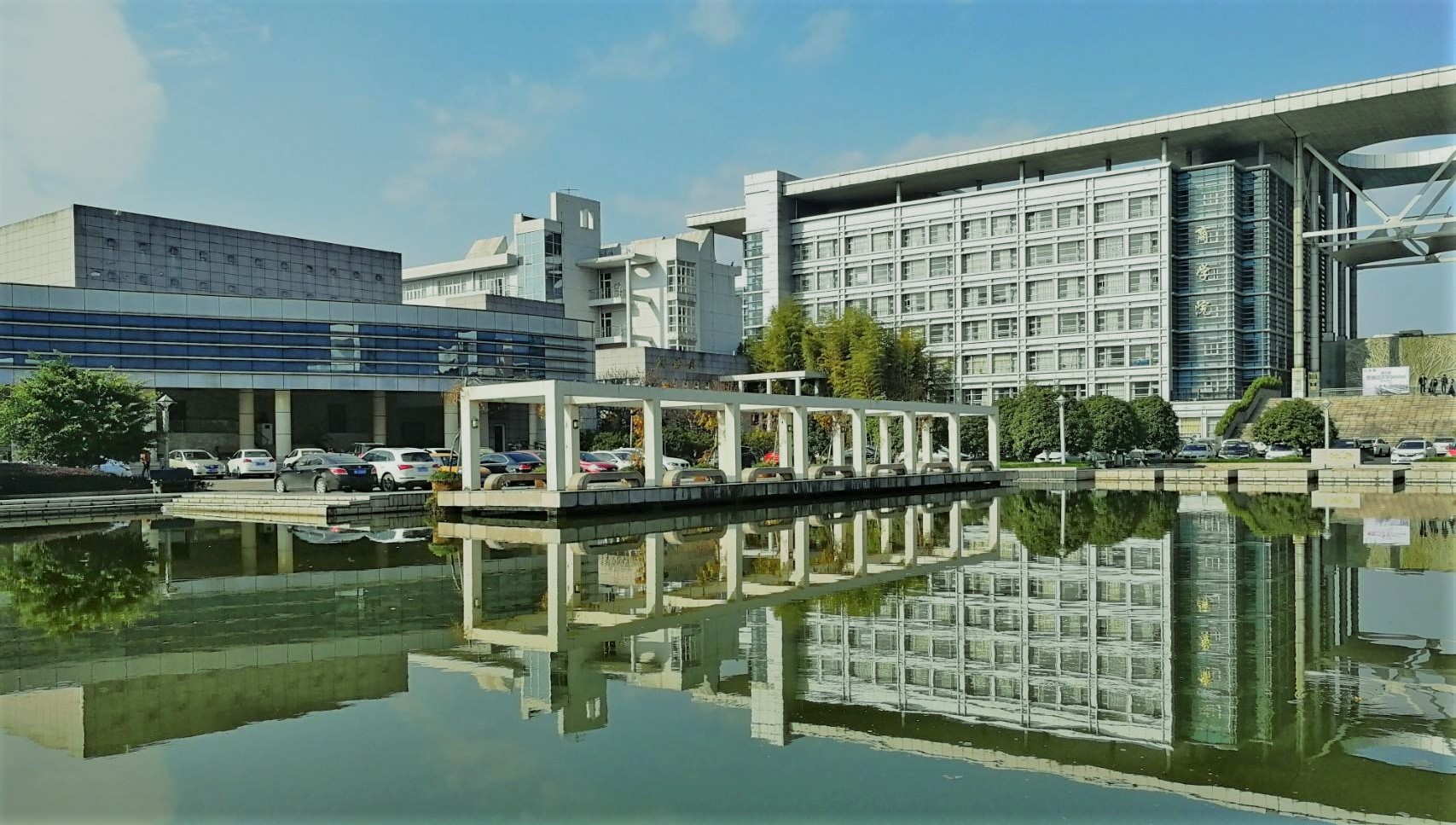 P
art
four
结束语
结束语
学习与符号的关联，历史悠久，自从有了语言，便开启了语言符号与学习对象的映射，但由于知识符号载体和传播方式所限，学习主要以教师为中心。

新课程改革一路伴随着学习方式的变革，学习方式反过来又反制教学方式的变革。
习符号学部分思想
延时符
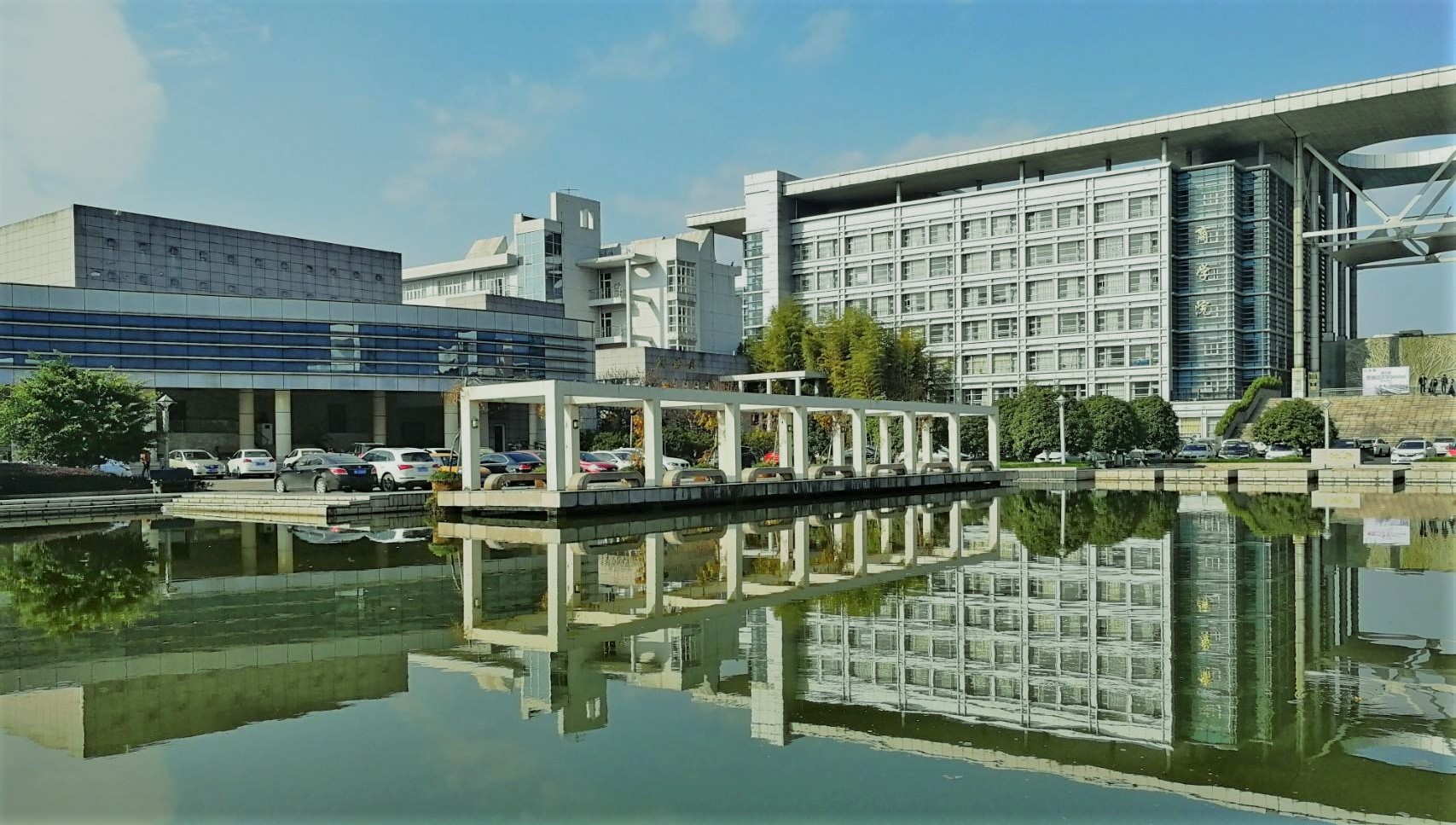 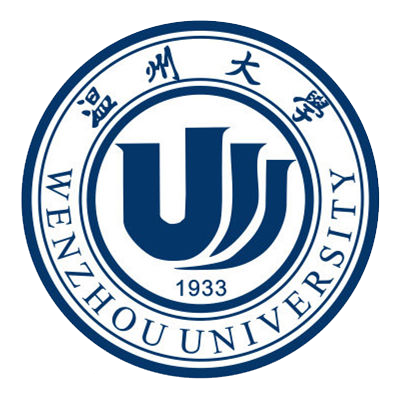 联系方式：
275139242@qq.com